Software  Engineering I
Software
Engineering  I
Chapter 1  Introduction
Video Tutorials
Introduction to Software Engineering
CASE Tools
Software Types
Software Ethics
Chapter 1  Introduction
2
Software  Engineering I
د. زياد محمد الصغير طه عبدون
أستاذ مساعد – قسم علوم الحاسب والمعلومات – كلية العلوم – جامعة المجمعة – المملكة العربية السعودية
قسم علوم وهندسة الحاسبات  –  كلية الهندسة الإلكترونية  -  مصر العربية
 z.abdoun@mu.edu.sa
Chapter 1  Introduction
3
Software  Engineering I
Text Book
  References
  Course Objectives
  Course Contents
  Software Engineering: An Introduction
Chapter 1  Introduction
4
Chapter 1  Introduction
5
Chapter 1  Introduction
6
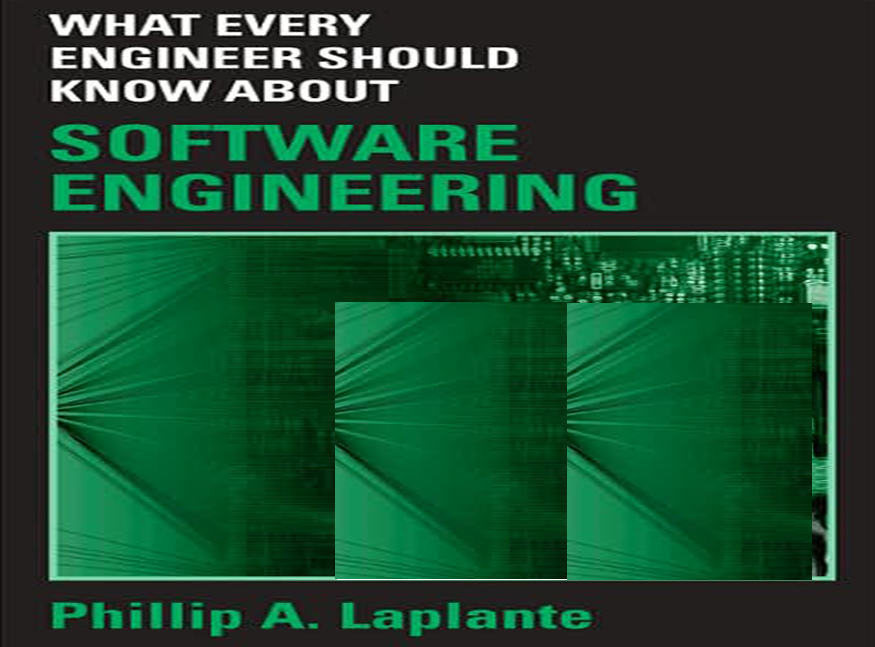 .
Chapter 1  Introduction
7
Chapter 1  Introduction
8
COURSE OBJECTIVES
Upon completion of the course, students will be able to:

Understand and use basic concepts of software engineering applicable to software systems,
Plan software projects, choose software processes, gather requirements, and create a software architecture,
Chapter 1  Introduction
9
COURSE OBJECTIVES  Cont.
Select and apply appropriate tools, and
Have experience of working as a member of a team on a software engineering project.
Chapter 1  Introduction
10
COURSE Contents
Introduction 
Development Process Models
Requirements Engineering
System Modeling
Project Management: MS Project  Tool
Chapter 1  Introduction
11
Chapter 1  Introduction
12
Chapter 1- Introduction
Lecture 1
Topics covered
Professional software development
What is meant by software engineering.
Software engineering ethics
A brief introduction to ethical issues that affect software engineering.
Chapter 1  Introduction
14
Software engineering
The economies of all developed nations are dependent on software.
More and more systems are software controlled.
Expenditure on software represents a significant fraction of GNP in all developed countries.
Chapter 1  Introduction
15
Software engineering
Software engineering is an engineering discipline which is concerned with all aspects of software production.
Software engineering is concerned with theories, methods and tools for professional software development.
Chapter 1  Introduction
16
Software crises
31% of the projects get cancelled before they are completed.
53% over-run their cost-estimates by an average of 189% .
For every 100 projects, there are 94 restarts.
Chapter 1  Introduction
17
Software costs
Software costs often dominate computer system costs. The costs of software on a PC are often greater than the hardware cost.
For systems with a long life, maintenance costs may be several times development costs.
Software engineering is concerned with cost-effective software development.
Chapter 1  Introduction
18
Software product classes
Generic products
Designed for a broad customer market whose requirements are very common, fairly stable, and well-understood by the software engineer and sold to any customer who wishes to buy them.
Examples –  graphics programs, project management tools; CAD software.
Chapter 1  Introduction
19
Software product classes
Customized products
Software that is commissioned by a specific customer to meet their own needs. 
Examples – embedded control systems, air traffic control software, traffic monitoring systems.
Chapter 1  Introduction
20
Product specification
Generic products
The specification of what the software should do is owned by the software developer and decisions on software change are made by the developer.
Customized products
The specification of what the software should do is owned by the customer for the software and they make decisions on software changes that are required.
Chapter 1  Introduction
21
Frequently asked questions about software engineering
Chapter 1  Introduction
22
Frequently asked questions about software engineering
Chapter 1  Introduction
23
Software engineering
Software engineering is an engineering discipline that is concerned with all aspects of software production from the early stages of system specification through to maintaining the system after it has gone into use.
Engineering discipline
Using appropriate theories and methods to solve problems bearing in mind organizational and financial constraints.
All aspects of software production
Not just technical process of development. Also project management and the development of tools, methods etc. to support software production.
Chapter 1  Introduction
24
Importance of software engineering
More and more, individuals and society rely on advanced software systems. We need to be able to produce reliable and trustworthy systems economically and quickly.
It is usually cheaper, in the long run, to use software engineering methods and techniques for software systems rather than just write the programs as if it was a personal programming project. For most types of system, the majority of costs are the costs of changing the software after it has gone into use.
Chapter 1  Introduction
25
Software process activities
Software specification, where customers and engineers define the software that is to be produced and the constraints on its operation.
Software development, where the software is designed and programmed.
Software validation, where the software is checked to ensure that it is what the customer requires.
Software evolution, where the software is modified to reflect changing customer and market requirements.
Chapter 1  Introduction
26
General issues that affect most software
Heterogeneity
Increasingly, systems are required to operate as distributed systems across networks that include different types of computer and mobile devices.
Business and social change
Business and society are changing incredibly quickly as emerging economies develop and new technologies become available. They need to be able to change their existing software and to rapidly develop new software.
Security and trust
As software is intertwined with all aspects of our lives, it is essential that we can trust that software.
Chapter 1  Introduction
27
Software engineering diversity
There are many different types of software system and there is no universal set of software techniques that is applicable to all of these.
The software engineering methods and tools used depend on the type of application being developed, the requirements of the customer and the background of the development team.
Chapter 1  Introduction
28
Application types
Stand-alone applications
These are application systems that run on a local computer, such as a PC. They include all necessary functionality and do not need to be connected to a network.
Interactive transaction-based applications
Applications that execute on a remote computer and are accessed by users from their own PCs or terminals. These include web applications such as E-commerce applications. 
Embedded control systems
These are software control systems that control and manage hardware devices.Numerically, there are probably more embedded systems than any other type of system.
Chapter 1  Introduction
29
Application types
Batch processing systems
These are business systems that are designed to process data in large batches. They process large numbers of individual inputs to create corresponding outputs.
Entertainment systems
These are systems that are primarily for personal use and which are intended to entertain the user.
Systems for modelling and simulation
These are systems that are developed by scientists and engineers to model physical processes or situations, which include many, separate, interacting objects.
Chapter 1  Introduction
30
Application types
Data collection systems
These are systems that collect data from their environment using a set of sensors and send that data to other systems for processing.

Systems of systems
These are systems that are composed of a number of other software systems.
Chapter 1  Introduction
31
Software engineering fundamentals
Some fundamental principles apply to all types of software system, irrespective of the development techniques used:
Systems should be developed using a managed and understood development process. Of course, different processes are used for different types of software.
Dependability and performance are important for all types of system.
Understanding and managing the software specification and requirements (what the software should do) are important.
Where appropriate, you should reuse software that has already been developed rather than write new software.
Chapter 1  Introduction
32
Software engineering and the web
The Web is now a platform for running application and organizations are increasingly developing web-based systems rather than local systems.
Web services allow application functionality to be accessed over the web.
Cloud computing is an approach to the provision of computer services where applications run remotely on the ‘cloud’. 
Users do not buy software buy pay according to use.
Chapter 1  Introduction
33
Web software engineering
Software reuse is the dominant approach for constructing web-based systems.
When building these systems, you think about how you can assemble them from pre-existing software components and systems.
Web-based systems should be developed and delivered incrementally.
It is now generally recognized that it is impractical to specify all the requirements for such systems in advance.
User interfaces are constrained by the capabilities of web browsers.
Technologies such as AJAX allow rich interfaces to be created within a web browser but are still difficult to use. Web forms with local scripting are more commonly used.
Chapter 1  Introduction
34
Web-based software engineering
Web-based systems are complex distributed systems but the fundamental principles of software engineering discussed previously are as applicable to them as they are to any other types of system.
The fundamental ideas of software engineering, discussed in the previous section, apply to web-based software in the same way that they apply to other types of software system.
Chapter 1  Introduction
35
Key points
Software engineering is an engineering discipline that is concerned with all aspects of software production.
Essential software product attributes are maintainability, dependability and security, efficiency and acceptability.
The high-level activities of specification, development, validation and evolution are part of all software processes.
The fundamental notions of software engineering are universally applicable to all types of system development.
Chapter 1  Introduction
36
Key points
There are many different types of system and each requires appropriate software engineering tools and techniques for their development. 
The fundamental ideas of software engineering are applicable to all types of software system.
Chapter 1  Introduction
37
Software engineering ethics
Software engineering involves wider responsibilities than simply the application of technical skills.
Software engineers must behave in an honest and ethically responsible way if they are to be respected as professionals.
Ethical behaviour is more than simply upholding the law but involves following a set of principles that are morally correct.
Chapter 1  Introduction
38
Issues of professional responsibility
Confidentiality 
Engineers should normally respect the confidentiality of their employers or clients irrespective of whether or not a formal confidentiality agreement has been signed.
Competence 
Engineers should not misrepresent their level of competence. They should not knowingly accept work which is out with their competence.
Chapter 1  Introduction
39
Issues of professional responsibility
Intellectual property rights 
Engineers should be aware of local laws governing the use of intellectual property such as patents, copyright, etc. They should be careful to ensure that the intellectual property of employers and clients is protected.
Computer misuse 
Software engineers should not use their technical skills to misuse other people’s computers. Computer misuse ranges from relatively trivial (game playing on an employer’s machine, say) to extremely serious (dissemination of viruses).
Chapter 1  Introduction
40
Ethical dilemmas
Disagreement in principle with the policies of senior management.
Your employer acts in an unethical way and releases a safety-critical system without finishing the testing of the system.
Participation in the development of military weapons systems or nuclear systems.
Chapter 1  Introduction
41
Some Terminologies
Deliverables  and  Milestones

  Product  and  Process

  Measures,  Metrics,  and  Indicators
Chapter 1  Introduction
42
Cost, Schedule, and Quality
In the industrial-strength software domain, there are three basic forces at play—cost, schedule, and quality
The software should be produced at reasonable cost, in a reasonable time, and should be of good quality
Industrial-strength software is very expensive
The productivity in the software industry for writing fresh code generally ranges from few hundred to about 1000+ LOC per person-month
Chapter 1  Introduction
43
Cost, Schedule, and Quality
Software companies often charge the client for whom they are developing the software between $3000 - $15,000 per person-month
With a productivity of 1000 LOC per person-month, it means that each line of delivered code costs between $3 and $15! And even small projects can easily end up with software of 50,000 LOC. With this productivity, such a software project will cost between $150,000 and $750,000!
Chapter 1  Introduction
44
Cost, Schedule, and Quality
Schedule is another important factor in many projects
Business trends are dictating that the time to market of a product should be reduced; that is, the cycle time from concept to delivery should be small
Developing high-quality software is another fundamental goal of software engineering
Chapter 1  Introduction
48
Cost, Schedule, and Quality
The international standard on software product quality suggests that software quality comprises six main attributes
However, while cost is generally well understood, the concept of quality in the context of software needs further elaboration
Chapter 1  Introduction
46
Software quality attributes
Chapter 1  Introduction
47
Software quality attributes
Functionality:  The capability to provide functions which meet stated and implied needs when the software is used
Reliability:  The capability to provide failure-free service
Usability:  The capability to be understood, learned, and used
Efficiency:  The capability to provide appropriate performance relative to the amount of resources used
Chapter 1  Introduction
48
Software quality attributes
Maintainability:  The capability to be modified for purposes of making corrections, improvements, or adaptation
Portability:  The capability to be adapted for different specified environments without applying actions other than those provided for this purpose in the product
Chapter 1  Introduction
49
Change
Change requests can be quite disruptive to a project, and if not handled properly, can consume up to 30 to 40% of the development cost
Changes in software during maintenance have been distinguished from changes that occur while the development is taking place
Chapter 1  Introduction
50
How do software engineersspend their time on the job ?
Software engineers probably spend less than 10% of their time writing code
The other 90% of their time is involved with other activities that are more important than writing code
Chapter 1  Introduction
51
How do software engineersspend their time on the job ?
Eliciting requirements
Analyzing requirements
Writing software requirements documents
Building and analyzing prototypes
Developing software designs
Writing software design documents
Researching software engineering techniques or obtaining information about the application domain
Chapter 1  Introduction
52
How do software engineersspend their time on the job ?
Developing test strategies and test cases
Testing the software and recording the results
Isolating problems and solving them
Learning to use or installing and configuring new software and hardware tools
Writing documentation such as users manuals
Attending meetings with colleagues, customers, and supervisors
Archiving software or readying it for distribution
Chapter 1  Introduction
53
Computer-AidedSoftware Engineering (CASE)
Tools support individual process tasks such as checking the consistency of a design, compiling a program and comparing test results
Tools may be stand-alone tools (e.g., a word processor) or grouped into workbenches
Chapter 1  Introduction
54
Computer-AidedSoftware Engineering (CASE)
Workbenches support process phases such as specification, design, etc. They normally consist of a set of tools with some greater or lesser degree of integration
Environments support all or at least a substantial part of the software process. They normally include several integrated workbenches
Chapter 1  Introduction
55
Exercises
A software organization plans to develop a system consisting of 36 KLOC. With a productivity of 900 LOC per person-month, find the required number of persons (developers) to develop this software in 40 days
A software organization plans to develop a system consisting of 45 KLOC. With a productivity of 900 LOC per person-month, find the number of days to develop this system if the number of developers is 30
Chapter 1  Introduction
56